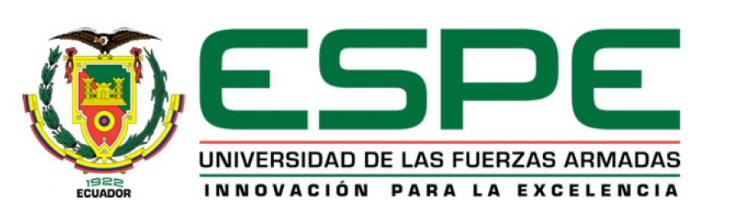 Estudio de razones y modelos financieros usados por los analistas DE LAS CASAS DE VALORES del mercado de capitales de quito durante el período 2010-2016
AUTORA:                                      DIRECTOR:
 Andrea Trujillo                          José Nicolás Albuja Ph. D.
ANTECEDENTES
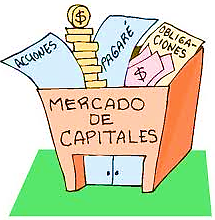 ANTECEDENTES
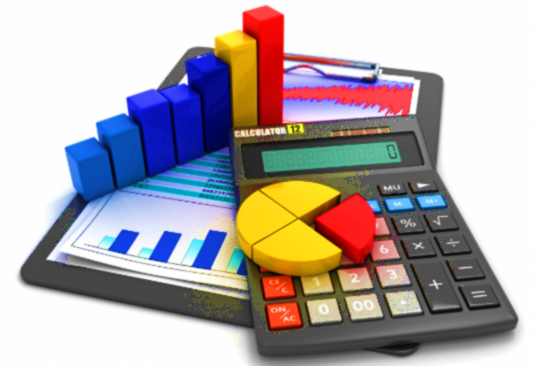 Antecedentes
Antecedentes
BOLSA DE VALORES DE QUITO
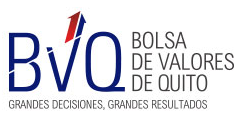 Casas de Valores
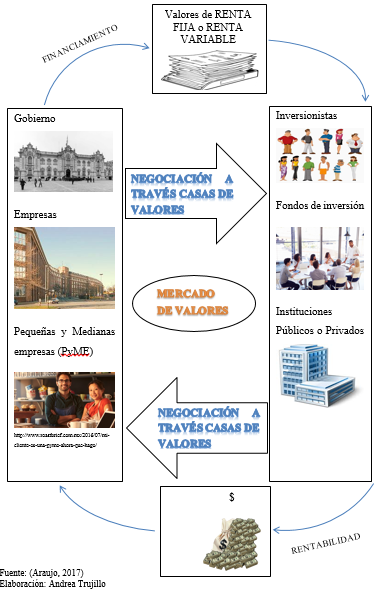 ¿Qué  papel cumplen  las casas de valores para  aportar al mercado de capitales: dinamismo y fortalecimiento a la economía del país?  ¿Qué metodología utilizan para presentar información oportuna y confiable de los flujos futuros que generará el capital invertido, es decir el retorno esperado por el inversionista; así como para la estructuración de un emisor que necesita de liquidez?
objetivos
POBLACIÓN OBJETO DE ESTUDIO
RECOLECCIÓN DE INFORMACIÓN
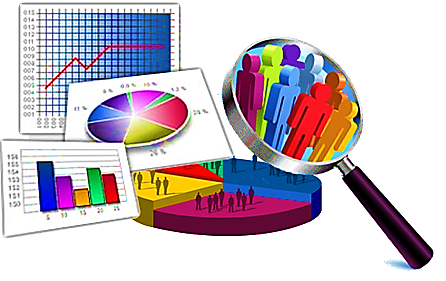 IDEA A DEFENDER 1.
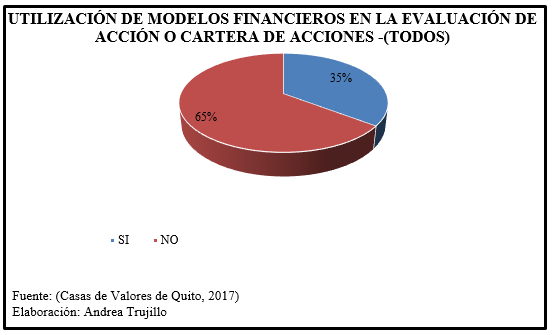 En la figura se identifica que el 65% de Casas de Valores no utilizan modelos financieros para la evaluación de acciones o cartera de acciones; la razón, los montos negociados a nivel nacional por tipo de renta, como se observó desde el 2010 al 2016 el promedio de participación de títulos de renta variable es de un 5%.
Por lo tanto, los analistas que no utilizan modelos observan:
Evolución de precios de acciones
Dividendos
Rentabilidad de la acción
Indicadores Financieros
RENTA VARIABLE
Analistas que utilizan modelos:
Capital asset pricing model (C.A.P.M.)
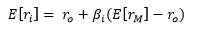 Renta variable
Capital asset pricing model (C.A.P.M.)
Aplicación en el mercado de capitales del Ecuador:
Este modelo permite comprender el funcionamiento de los mercados, como diversificar nuestro portafolio para mitigar el riesgo.
Renta variable
Modelo de Descuento de Dividendos DDMs
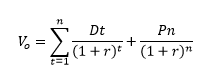 Renta Variable
Modelo de Descuento de Dividendos DDMs
Aplicación en el mercado de capitales del Ecuador:
Renta variable
Descuento de Flujo de Caja
RENTA VARIABLE
Descuento de Flujo de Caja
Aplicación en el mercado de capitales del Ecuador:
RENTA VARIABLE
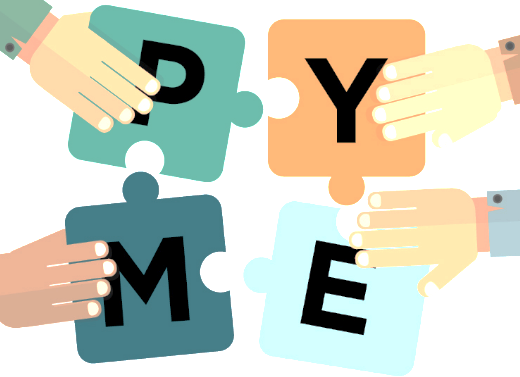 Pymes el Valor patrimonial proporcional
VALOR PATRIMONIAL PROPORCIONAL: Es el que resulta de dividir el patrimonio neto de la institución para el capital pagado y, este factor, multiplicado por el valor nominal de las acciones poseídas en la entidad a que se refiera el cálculo, luego de aplicar el sistema de corrección monetaria de los estados financieros. 
El método del valor patrimonial proporcional permite al inversionista reflejar en libros su participación en el patrimonio de la entidad emisora, puesto que reconoce la porción de utilidades o pérdidas en los períodos que dicha entidad ha informado. 
Para determinar el valor patrimonial proporcional de las inversiones, se deberá considerar los estados financieros de la entidad emisora de las acciones, correspondientes al mes inmediato anterior.
RENTA fija
Vector de precios
Al determinar los precios de los instrumentos financieros existentes el mercado, los inversionistas pueden realizar posturas y toma las decisiones de adquirir, vender o mantener un instrumento en sus respectivos portafolios.
RENTA FIJA
Valor histórico de precios
Proporciona una guía para analizar  posturas futuras
Curvas de Rendimiento
Es la relación entre el rendimiento en un punto dado del tiempo y el plazo de vencimiento del instrumento financiero. De forma gráfica la curva de rendimiento proporciona información útil de valoración y negociación de los instrumentos financieros. Los analistas, con esta herramienta pretenden predecir el rendimiento a lo largo del tiempo dentro del nivel de riesgo proporcionado
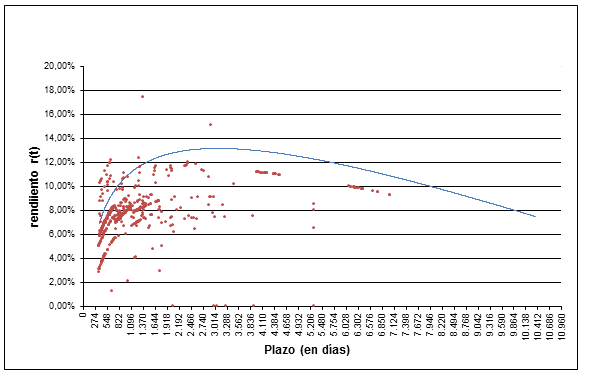 ¿Qué razones financieras utilizan en  la emisión de papeles/obligaciones/valores genéricos?
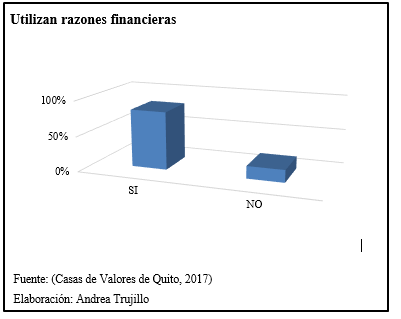 El 82% utiliza razones financieras en la emisión de títulos.  El 18% no es una casa de valores estructuradora. (Gráfico)

Permite conocer la situación económica-financiera del emisor.
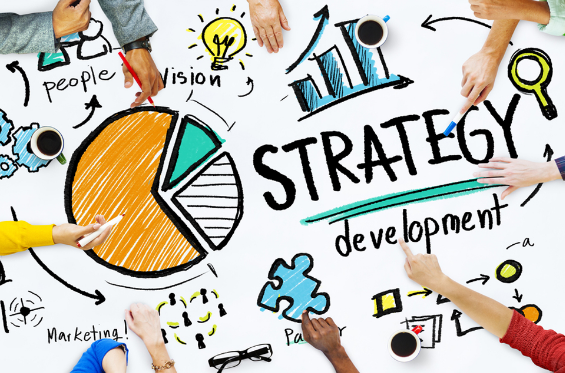 Idea a defender 2.
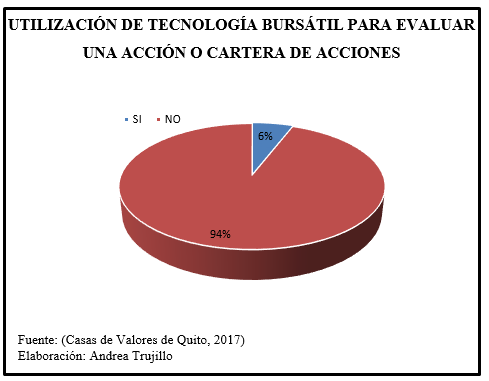 El 94% de las casas de valores no utilizan tecnología bursátil para evaluar las acciones o carteras de acciones, por:
Un alto costo 
No existe demanda suficiente que les retribuya la inversión efectuada (costo-beneficio). Utilizan hojas de cálculo en Microsoft Excel, una herramienta muy práctica, fácil de utilizar y a un costo muy inferior que un simulador/ software. 
Emplean información proporcionada por la Bolsa de Valores de Quito.

Calculadora de rendimiento de acción
 
-  El 6% nos mencionó haber creado un software en base a información de clientes, análisis de precio ajustado, desviaciones de precio.
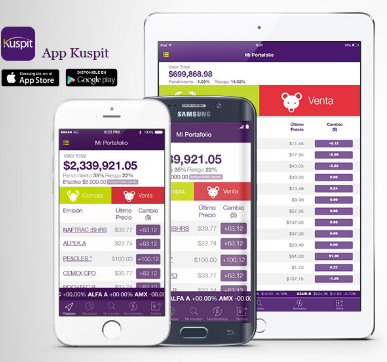 Se evidencia que el 88% no utiliza tecnología para el monitoreo y recuperación de instrumentos:
El  mercado secundario no es desarrollado (16%) 
Sistemas proporcionados por la Bolsa de Valores como SICAV. 
      SICAV es un proceso automático que tiene   
       módulos para el correcto manejo de Back, Front Office. 
Prevención de Lavado, el registro de Órdenes, administración de portafolios, contable cajas/bancos, compensaciones, cuentas por cobrar, cuentas por pagar.
El 12% ha creado sistemas para el manejo de información de portafolio, análisis de riesgos.
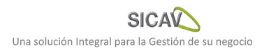 IDEA A DEFENDER 3.
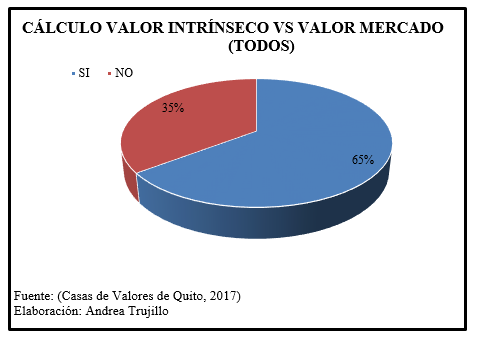 El 65% de las Casas de Valores consideran que es importante dicho cálculo del valor intrínseco, es el precio de una acción o bono, que éste debe tener porque establece la relación de precios empresa-mercado. Brinda una expectativa del mercado de la acción.  

El 35% realizan su evaluación  al observar  el precio último de la acción el cual sirve como guía, para analizar  posturas futuras. 

Además, los analistas consideran fundamental el determinar la Capitalización bursátil, este indicador refleja la valoración que el mercado le da al patrimonio de una determinada empresa, según el precio al que se cotizan sus acciones. 

La capitalización bursátil es el valor que obtendría una compañía si al venderse todas sus acciones estuvieran cotizadas en Bolsa. 
De esta manera el indicador proporciona una idea sobre el precio que el mercado le asigna a una empresa.
CONCLUSIONES
Durante el estudio se identificó que la metodología utilizada por los analistas de las casas de valores va acorde con la demanda del mercado, es decir un mercado poco profundo, en desarrollo.
La investigación arrojó que el 94% no ha desarrollado  tecnología propia  para la evaluación de acciones o cartera de acciones; y el 88% para el monitoreo y recuperación de títulos de deuda y propiedad. Este contexto, según los analistas  es atribuido a la escasa valoración de títulos de renta variable y el casi inexistente mercado secundario. Sin embargo,  las casas de valores  utilizan mecanismos proporcionados por la Bolsa de Valores de Quito 
El 65% de las Casas de Valores calculan el valor que debe tener un título, con el propósito de tener una dimensión del nivel de valor de acciones de la empresa y puede evidenciar un crecimiento o contracción con relación al valor que debe tener el título
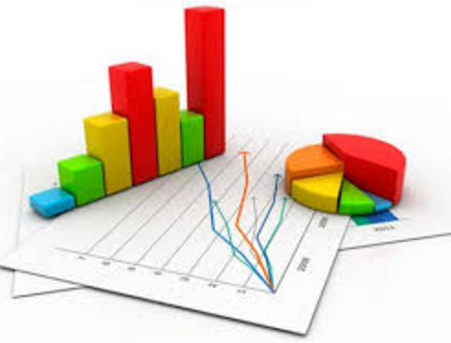 RECOMENDACIONES
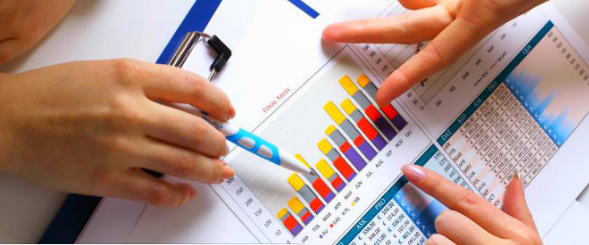 Mayor concentración en políticas de publicidad y capacitación de la Bolsa de Valores. Promoviendo una imagen de seguridad y eficiencia para que nuevos inversionistas se pasen a realizar aplicaciones en el mercado de capitales de Quito. 
 Restructuración interna de las Casas de Valores de Quito, con la finalidad de que actualicen sus procesos organizacionales, financieros y tecnológicos para satisfacer las necesidades de los inversionistas y tornarse una vía más atractiva para las negociaciones de compra y venta de deuda y propiedad. 
Revisar políticas públicas, tributarias que incentiven al sector privado a buscar formas de financiamiento en el mercado de capitales de Quito  impulsado la economía del país.
 Desarrollar metodología que se ajuste al mercado ecuatoriano, permitiendo a que las predicciones no lleguen a estar distantes de la realidad del comportamiento financiero del Ecuador. Así es recomendable la utilización generalizada de construcción de curvas de rendimiento, adaptaciones del modelo C.A.P.M y evaluación de portafolio para la cual puede ser utilizada el Modelo de Markowitz que contribuiría a la gestión eficiente de carteras de riesgo-retorno de las inversiones.
 Buscar asesoramiento en mercados más desarrollados en metodología y estrategias  para impulsar el mercado de capitales de Quito.